Δ Σ   Ν. &  Π. ΛΥΚΟΓΙΑΝΝΗΣ – Ν. ΝΙΚΟΜΗΔΕΙΑΣ – ΛΑΖΟΧΩΡΙΟΥ ΤΑΓΑΡΟΧΩΡΙΟΥ
Διαπιστώνω - κρίνω - φαντάζομαι – προτείνω για τον τόπο που ζω.
« Ένα πάρκο στο χωριό μας»
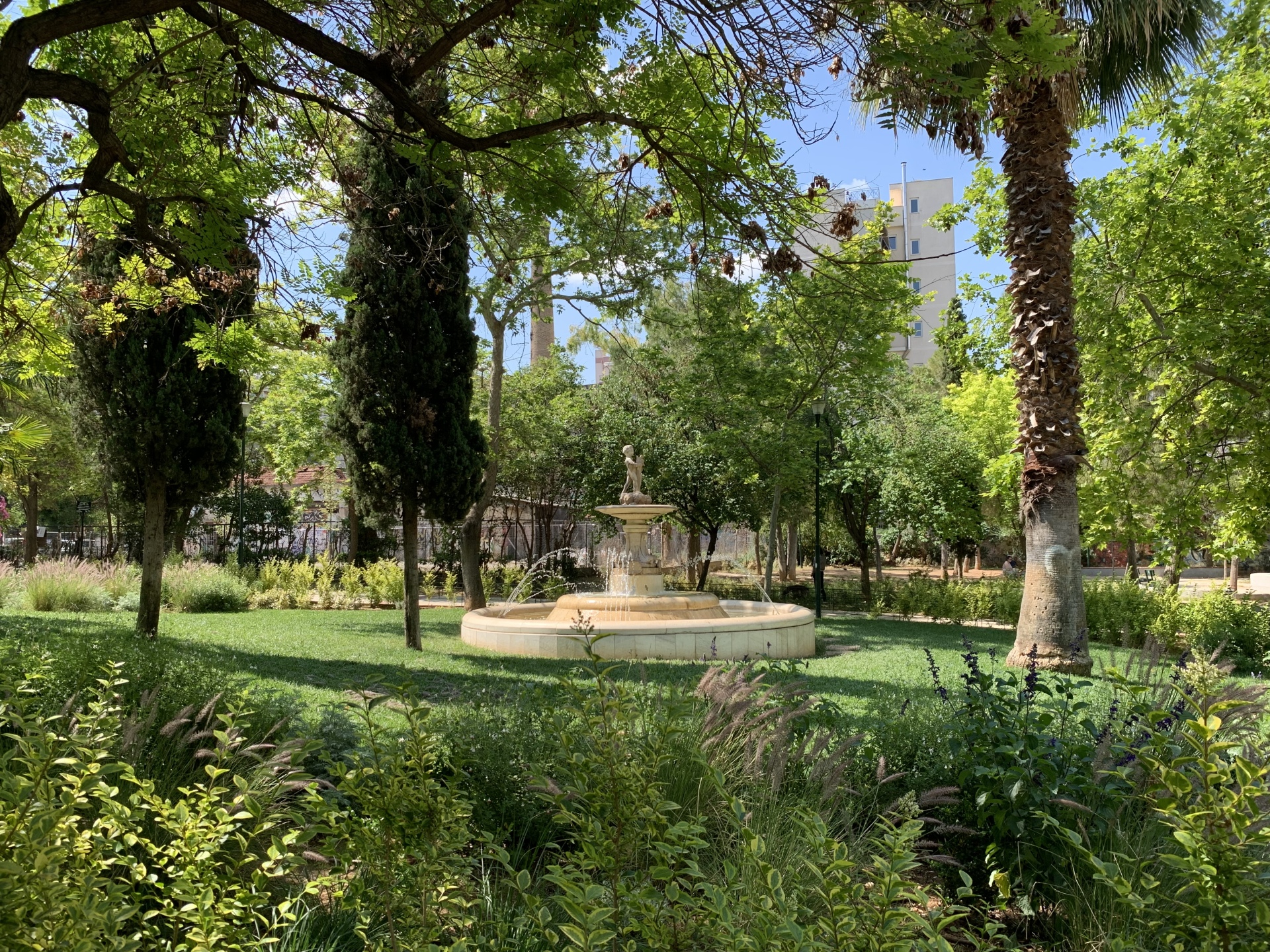 Στις πόλεις που ζούμε μα και στα χωριά μάς λείπει το πράσινο κι η ξεγνοιασιά.
Πάρκα ζητάμε εμείς τα παιδιά
γιατί, όσα και να ΄ναι, δεν είν΄αρκετά.
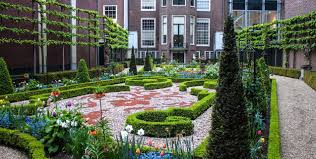 «Πάρκα τσέπης»

 Μια απάντηση στην  
    έλλειψη πρασίνου  στις 
    πυκνοκατοικημένες  
    περιοχές

 Μικρές οάσεις στις 
    γειτονιές των αστικών 
    κέντρων
https://glow.gr
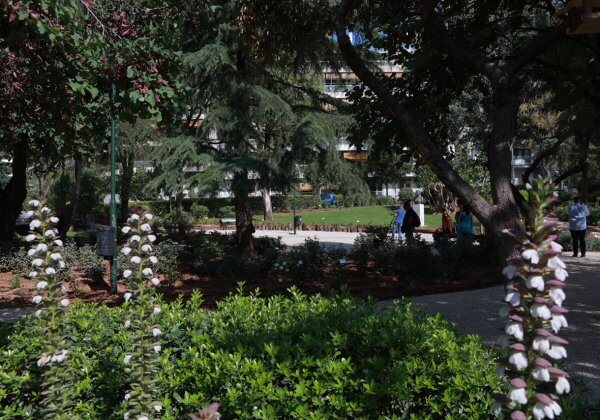 https://adoptathens.gr
Τα πάρκα βελτιώνουν την ποιότητα της ζωής μας
Μας ευαισθητοποιούν απέναντι στο περιβάλλον.
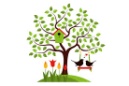 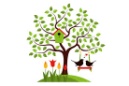 Βελτιώνουν το μικροκλίμα  της περιοχής.
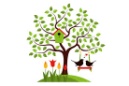 Αποτελούν χώρους αναψυχής / σωματικής άσκησης.
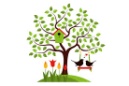 Ομορφαίνουν τις γειτονιές μας.
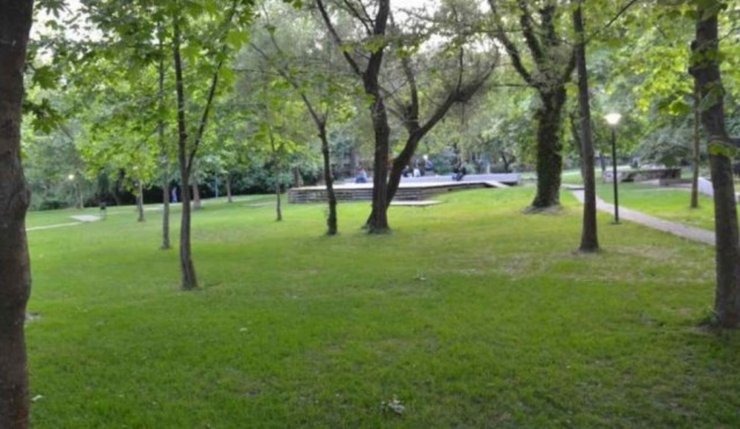 https://www.sofokleousin.gr
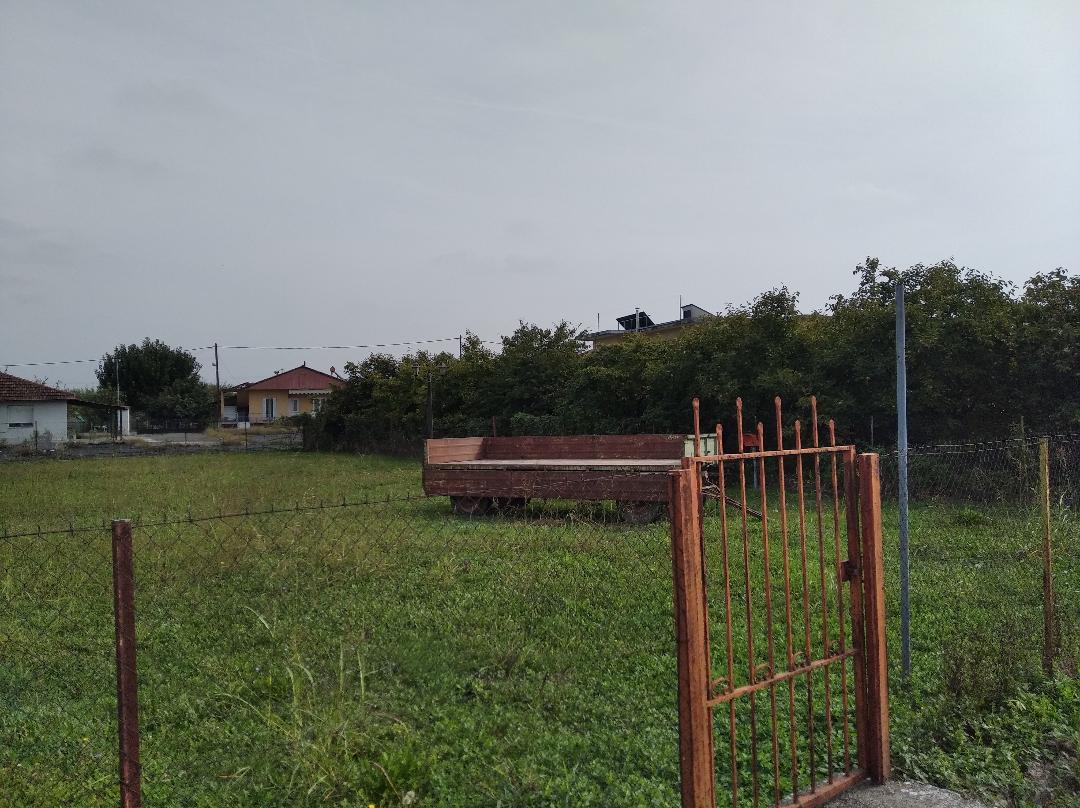 Νέα Νικομήδεια:  Υπάρχει ένας χώρος αναξιοποίητος (παλιότερα ήταν παιδική χαρά).

Θα μπορούσε να μεταμορφωθεί σε ένα όμορφο πάρκο.
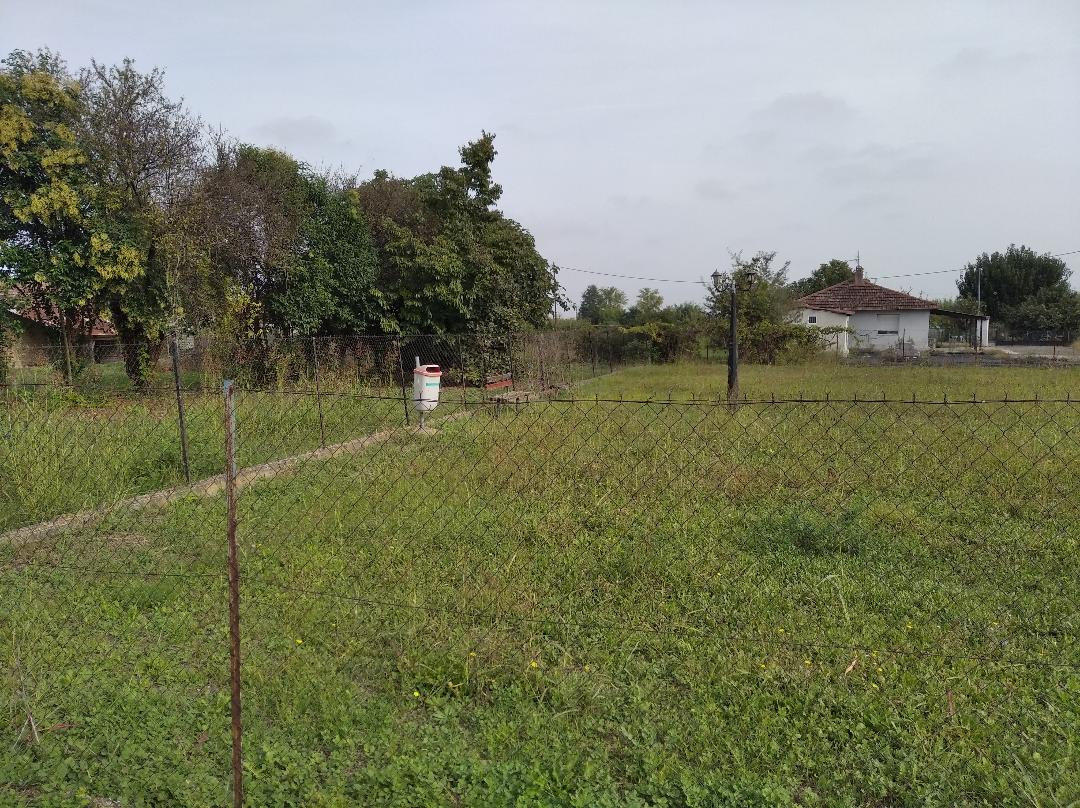 Προτείνουμε:
 Να  κατασκευαστεί νέα περίφραξη.
 Να τοποθετηθεί φωτισμός.
 Να φυτευτούν δέντρα και γκαζόν.
 Να κατασκευαστούν παρτέρια λουλουδιών.
 Να εγκατασταθεί σύστημα ποτίσματος / βρύσες
 Να κατασκευαστούν παγκάκια / κιόσκι.
 Να τοποθετηθούν κάδοι σκουπιδιών.
Εμείς, οι μαθητές/τριες , εθελοντικά μπορούμε να συνεισφέρουμε:
 Κατασκευάζοντας ξύλινα παρτέρια
 Φυτεύοντας τα δέντρα και τα λουλούδια και 
    φροντίζοντάς τα
 Βάφοντας την περίφραξη
 Μεριμνώντας για την καθαριότητα του χώρου
 Kατασκευάζοντας και τοποθετώντας ξύλινες 
    πινακίδες
Φανταζόμαστε έναν ασφαλή χώρο πρασίνου που θα στολίσει το χωριό μας, έναν χώρο παιχνιδιού, άθλησης και  χαλάρωσης ιδανικό και για σχολικές εκδρομές.
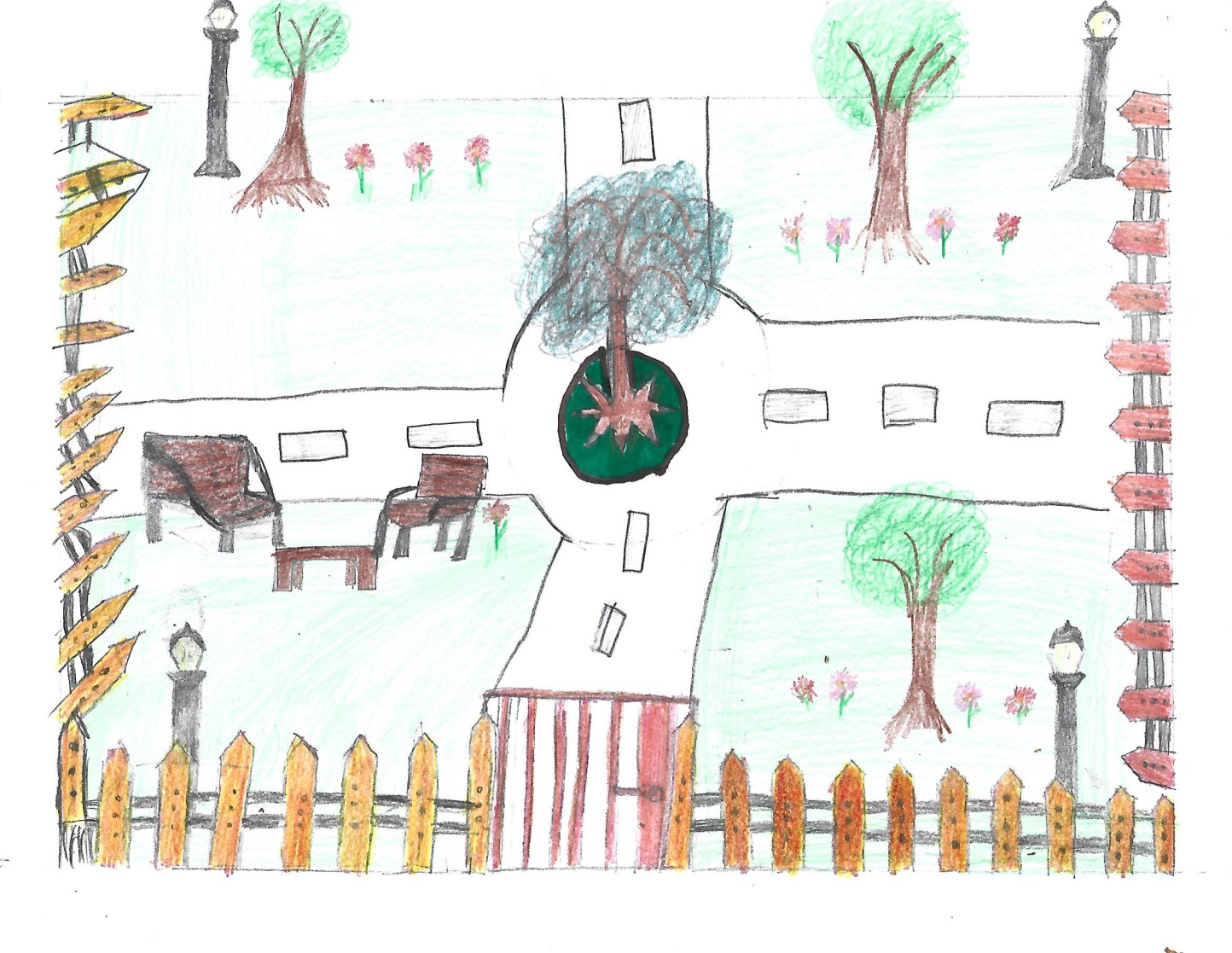 Ευχαριστούμε για την προσοχή σας!